資料１- 4
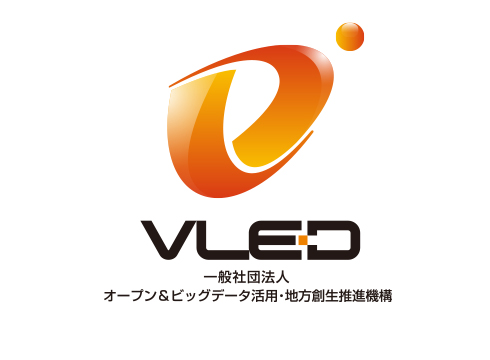 2015年度　データガバナンス委員会　第１回
2015年度の検討事項について
2015.10.9
1. 実施事項
2
1.1. 実施事項一覧
オープンデータ公開ガイド（ルール編）の改訂

オープンデータ活用ガイド（ルール編）の作成

FAQの作成

政府標準利用規約の改訂支援
3
1.2. オープンデータ公開ガイド（ルール編）の改訂
検討テーマ
VLEDが公開している「オープンデータガイド」について、データ公開者の視点からの整理を行い「オープンデータガイド　改定版（オープンデータ公開ガイド）」として整理を行う

具体的な検討内容
4
1.3. オープンデータ活用ガイド（ルール編）の作成
検討テーマ
既存のオープンデータガイドがデータを公開する者に向けたガイドであることから、データ利活用者に視点を当てたガイドを作成する。
データ利活用者が具体的に課題としている事項を整理して、解決策を提示する。

具体的な検討内容
5
1.4. FAQの作成
検討テーマ
オープンデータの公開・利用について、自治体及びデータ利用者を始めとした一般からの質問を受け付けるとともに、よくある質問と回答をFAQとしてとりまとめて、ウェブサイトに公開する。

具体的な検討内容
6
1.5. 政府標準利用規約の改訂支援
検討テーマ
平成27年度に政府標準利用規約（第1.0版）の見直しの検討を行うことが予定されている。
内閣官房情報通信技術（IT）総合戦略室から、改訂への支援依頼をいただいている。

具体的な検討内容
内閣官房IT総合戦略室で素案を作成
素案について、委員会において議論し、修正した方が良い事項をIT総合戦略室に提出
	⇒ 2015年8月に実施済み
	⇒ 今後、作業依頼があった場合は、随時対応
7
2. スケジュール
8
2.1. スケジュール
検討を受けた修正
検討項目
作成
公開作業
骨子作成、記載内容作成
・検討を受けた修正
・自治体からの課題を
　受けた記載内容作成
イメージ作成
検討を受けた
修正
公開作業
シナリオ作成・検討
（随時受付）
質問の受付
公開作業
・検討を受けた修正
・FAQ形式への変換
回答案の作成、検討
▲
第3回検討会
▲
第4回検討会
▲
第1回検討会
▲
第2回検討会
9
2.2. 各回の検討事項
10
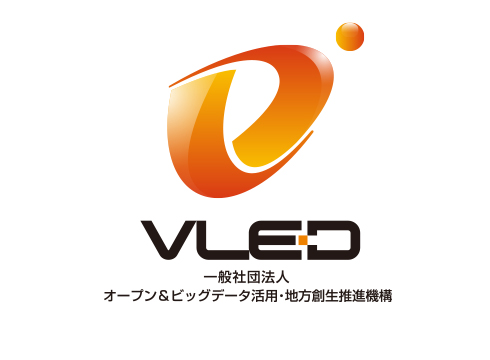